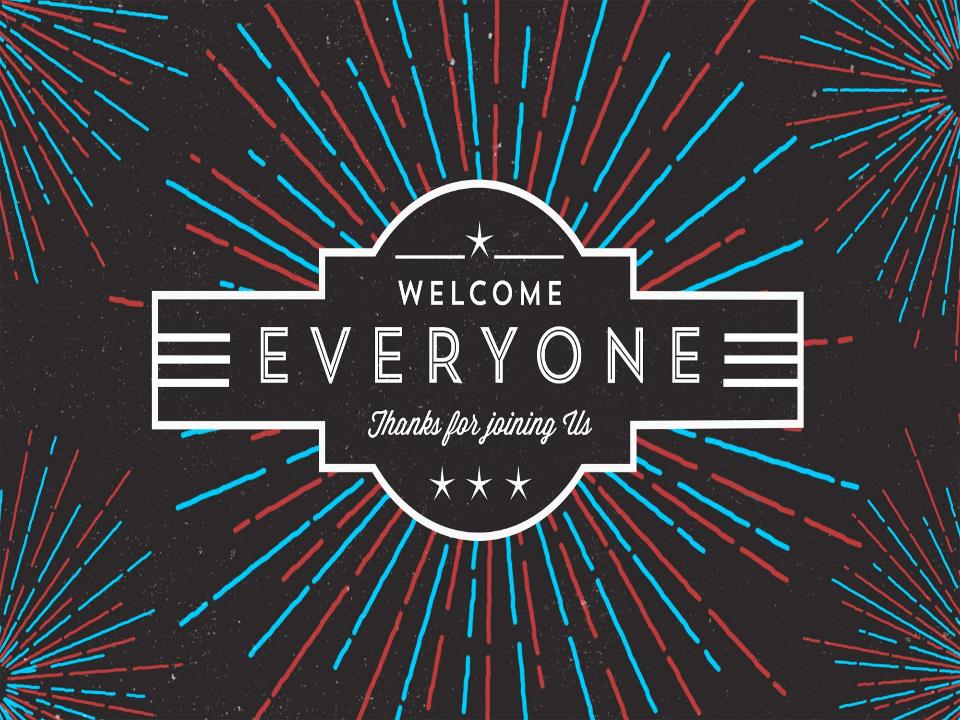 VICTORY Through the Cross
Colossians 2: 6-15
Sole Basis for 
Satan’s Defeat!
Victory
6 So then, just as you received Christ Jesus as Lord, continue to live your lives in him, 7 rooted and built up in him, strengthened in the faith as you were taught, and overflowing with thankfulness.
Colossians 2: 6-15 NIV
8 See to it that no one takes you captive through hollow and deceptive philosophy, which depends on human tradition and the elemental spiritual forces of this world rather than on Christ.
Colossians 2: 6-15 NIV
9 For in Christ all the fullness of the Deity lives in bodily form, 
10 and in Christ you have been brought to fullness. 
He is the head over every power and authority. 11 In him you were also circumcised with a circumcision not performed by human hands.
Colossians 2: 6-15 NIV
Your whole self ruled by the flesh was put off when you were circumcised by Christ, 
12 having been buried with him in baptism, 
in which you were also raised with him through your faith in the working of God, who raised him from the dead.
Colossians 2: 6-15 NIV
13 When you were dead in your sins and in the uncircumcision of your flesh, 
God made you alive with Christ. 
He forgave us all our sins,
Colossians 2: 6-15 NIV
14 having canceled the charge of our legal indebtedness, which stood against us and condemned us; 
he has taken it away, 
nailing it to the cross.
Colossians 2: 6-15 NIV
15 And having disarmed the powers and authorities, 
he made a public spectacle of them, 
triumphing over them 
by the cross.
Colossians 2: 6-15 NIV
Satan is Defeated 
Through the Cross
Victory
14 having canceled the charge of our legal indebtedness, which stood against us and condemned us; 
he has taken it away, 
nailing it to the cross.
Colossians 2: 14 NIV
27 Let me illustrate this further. 
Who is powerful enough to enter the house of a strong man and plunder his goods? 
Only someone even stronger—someone who could tie him up and then plunder his house.
Mark 3:27 NLT
12 For our struggle is not against flesh and blood, but against the rulers, against the authorities, 
against the powers of this dark world and against the spiritual forces of evil 
in the heavenly realms.
Ephesians 6:12 NIV
13 Therefore put on the full armor of God, 
so that when the day of evil comes, you may be able to stand your ground, and after you have done everything, to stand. 
14 Stand firm then, with the belt of truth buckled around your waist, with the breastplate of righteousness in place, 15 and with your feet fitted with the readiness that comes from the gospel of peace. 16 In addition to all this, 
take up the shield of faith, with which you can extinguish all the flaming arrows of the evil one.
Ephesians 6:13-16 NIV
The Cross Eradicates 
Guilt
Victory
“Now have come the salvation 
and the power    and the kingdom of our God,    and the authority of his Messiah.
For the accuser of our brothers and sisters,    who accuses them before our God day and night,    has been hurled down.
Revelation 12:10 NIV
13 When you were dead in your sins and in the uncircumcision of your flesh, God made you alive 
with Christ. 
He forgave us all our sins,
Colossians 2:13 NIV
Acquitted 
and Set Free!
Victory
Therefore, 
there is now no condemnation for those who are in Christ Jesus,
Romans 8:1 NIV
9 If we confess our sins, he is faithful and just and will forgive us our sins and purify us from all unrighteousness.
1 John 1:9 NIV
11 They triumphed over him    by the blood of the Lamb    and by the word of 
their testimony;
Revelation 12:11 NIV
Conclusion:
 Through the cross, we have everything we need to overcome every battle. Let us take our positions in His Kingdom as a people who live victoriously and show others how to do the same through the cross. 
Jesus’ victory is our victory!
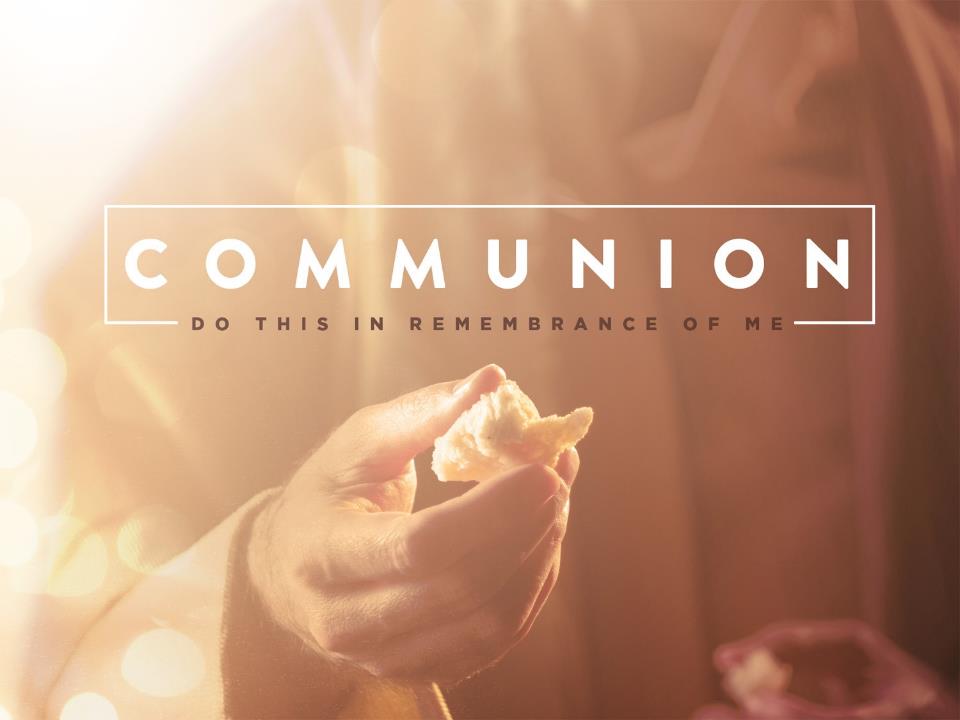 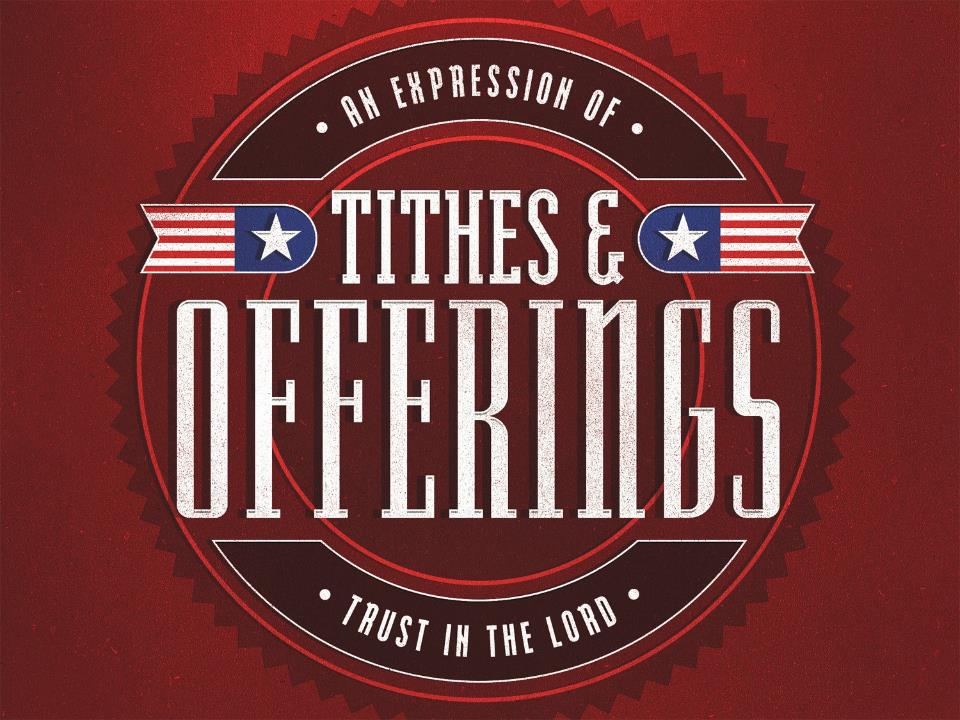 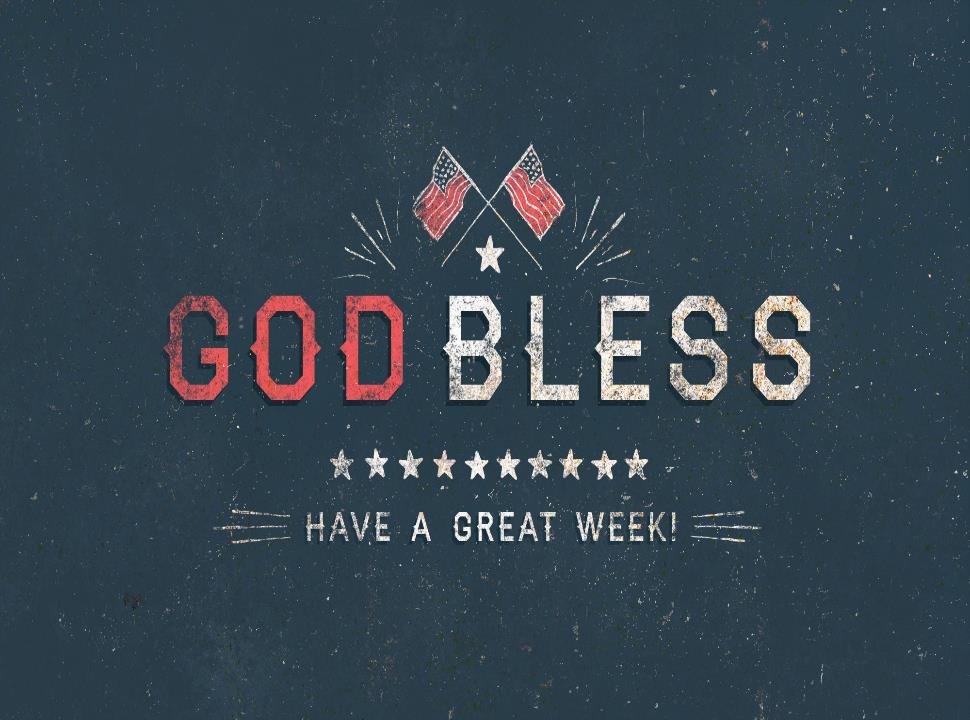